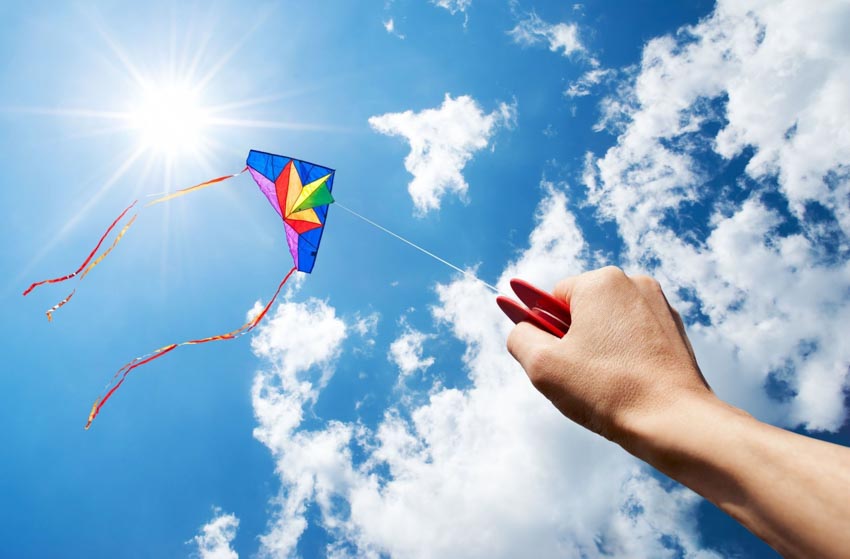 PHÒNG GIÁO DỤC VÀ ĐÀO TẠO ………….
TRƯỜNG TRUNG HỌC CƠ SỞ ………………
TOÁN 9
NĂM HỌC: 2024 - 2025
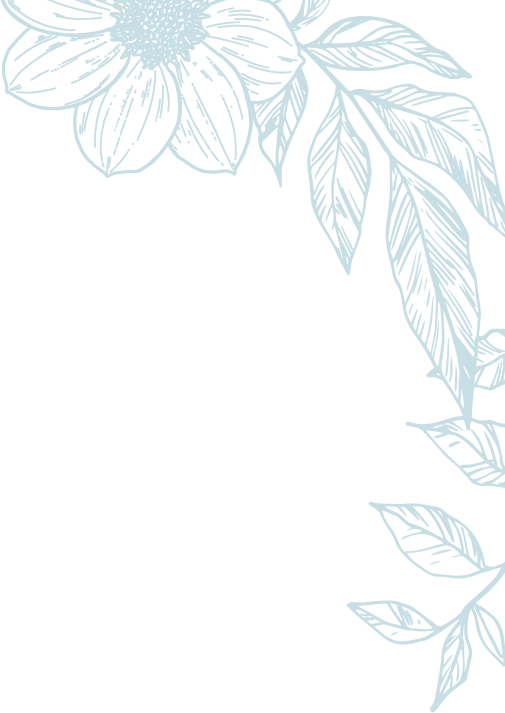 BÀI 1: PHƯƠNG TRÌNH QUY VỀ PHƯƠNG TRÌNH BẬC NHẤT MỘT ẨN
(Tiết 1)
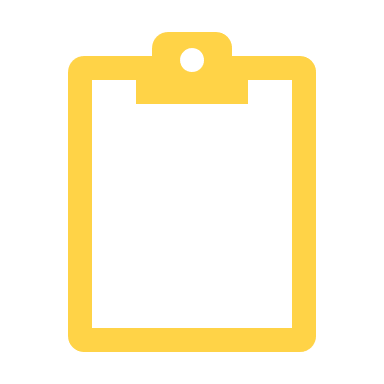 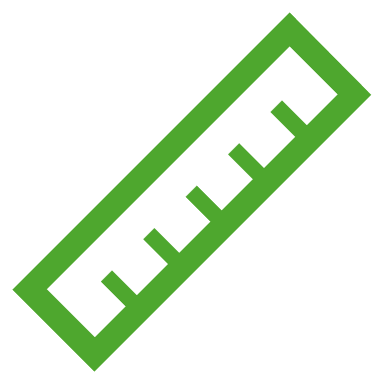 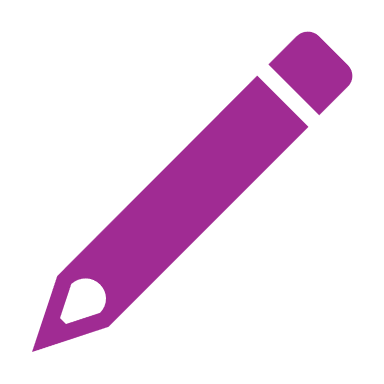 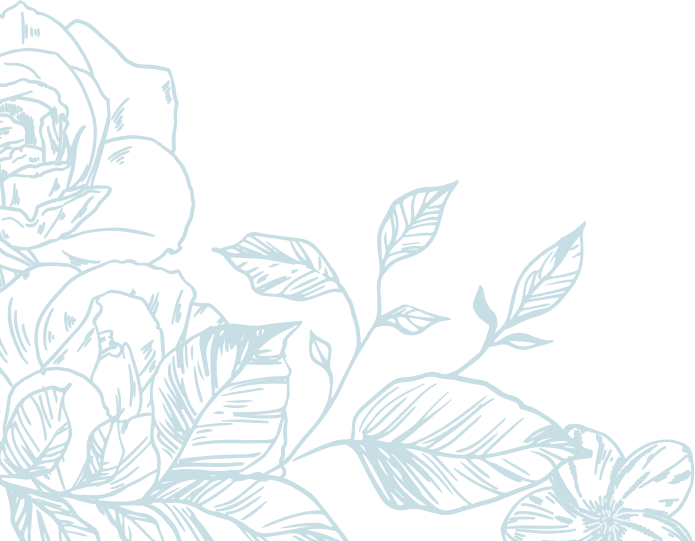 HĐ 1
MỞ ĐẦU
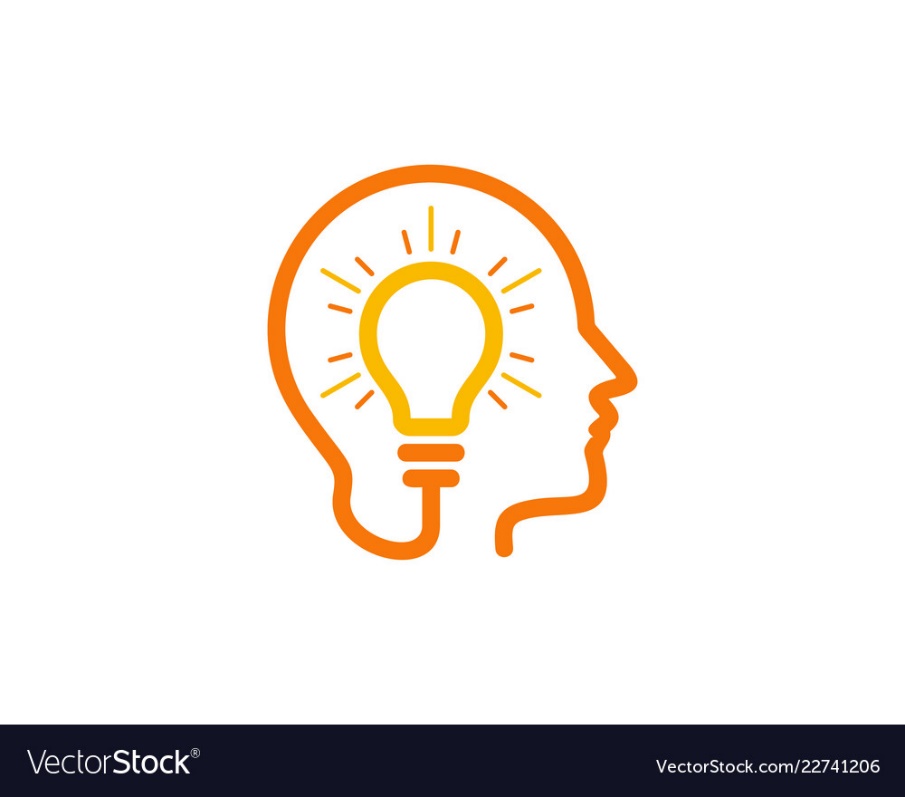 VÒNG QUAY MAY MẮN
+ Có 4 câu hỏi trắc nghiệm một lựa chọn đúng.
+ Sau khi Giáo viên chiếu câu hỏi thì các em giơ tay giành quyền trả lời. 
+ Em nào trả lời đúng sẽ được quay vòng quay may mắn và nhận phần thưởng tương ứng.
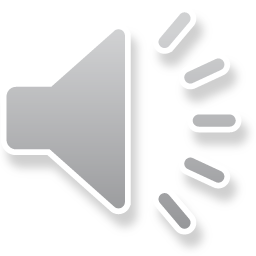 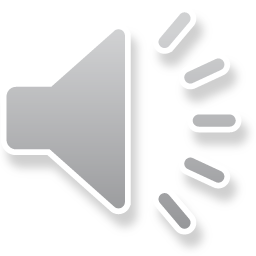 VÒNG QUAY MAY MẮN
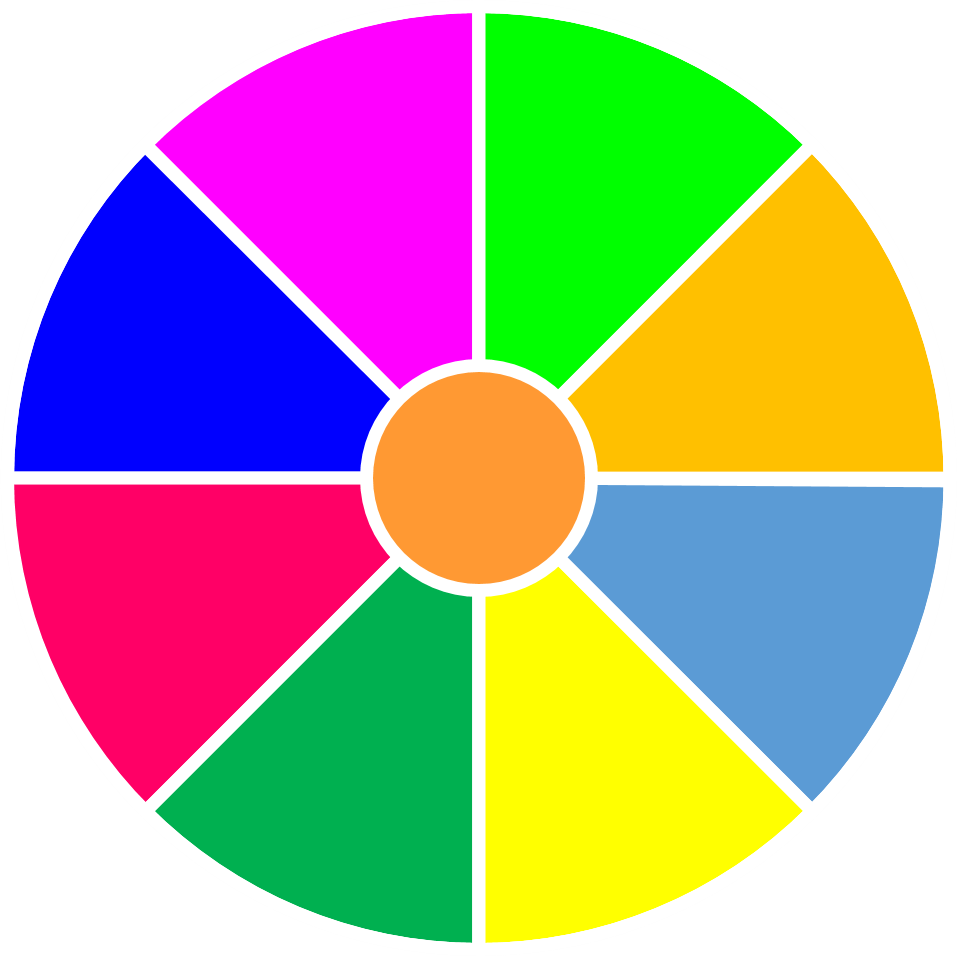 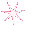 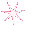 1 tràng 
pháo tay
1 hộp 
sáp màu
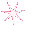 1 chiếc thước kẻ
1
2
3
1 gói kẹo
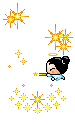 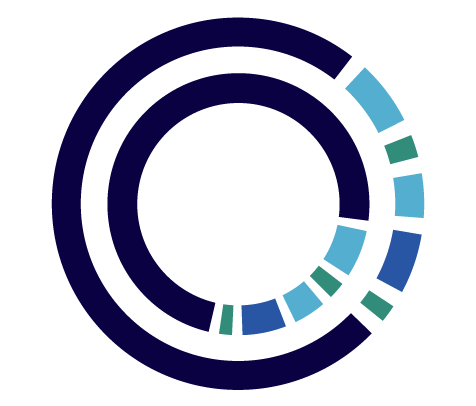 1 chiếc compa
1 Điểm 10
4
1 chiếc bút bi
1 quyển vở
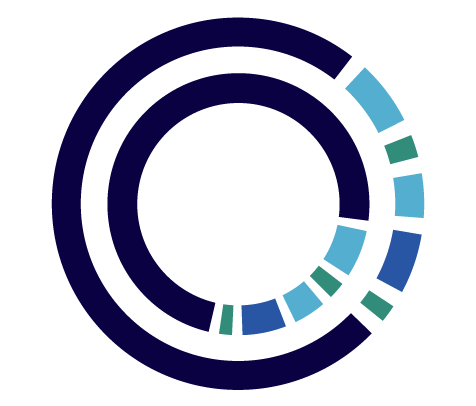 STOP
QUAY ĐIỂM
Câu 1: Phương trình 4 + 2x = 0 có nghiệm là:
A. x = 2
B. x = – 2
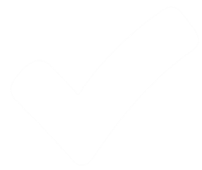 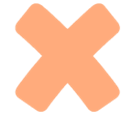 C. x = 1
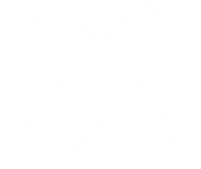 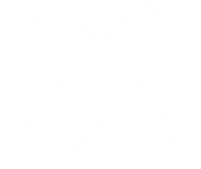 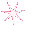 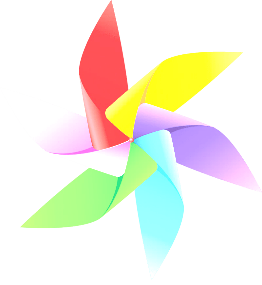 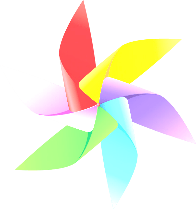 SLIDE CHÍNH
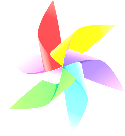 Câu 2. Phương trình 2 + 6x = –2 + 6x
A. Có nghiệm là x = 0
B. Có vô số nghiệm
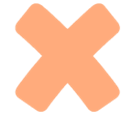 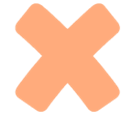 C. Có nghiệm là x = 2
D. Không có nghiệm
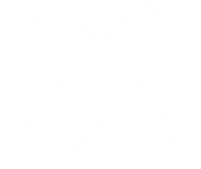 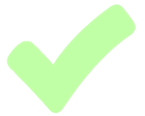 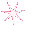 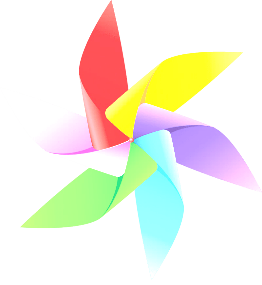 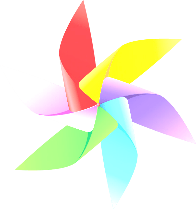 SLIDE CHÍNH
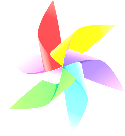 Câu 3. Phương trình 2(x – 1) = 2x – 2
B. Có nghiệm x = 0
A. Không có nghiệm
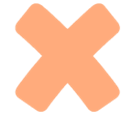 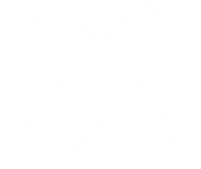 C. Có vô số nghiệm
D. Có nghiệm x = 1
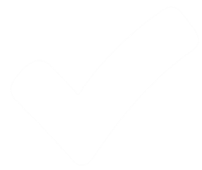 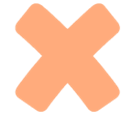 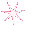 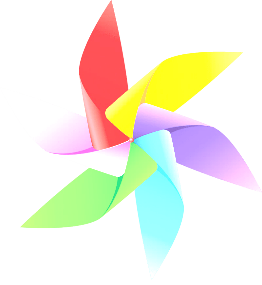 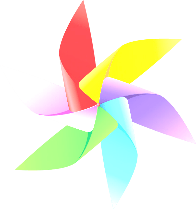 SLIDE CHÍNH
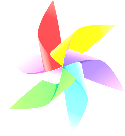 B. 2x + 5 = 0
A. 2x – 5 = 0
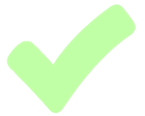 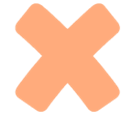 D. 5x + 2 = 0
C. 5x – 2 = 0
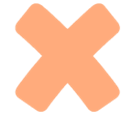 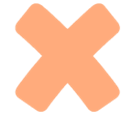 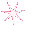 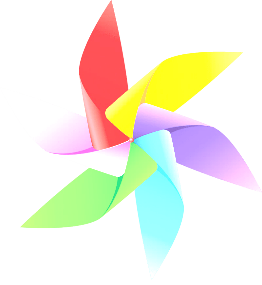 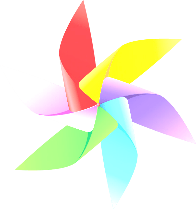 SLIDE CHÍNH
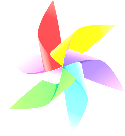 HOẠT ĐỘNG
HÌNH THÀNH KIẾN THỨC
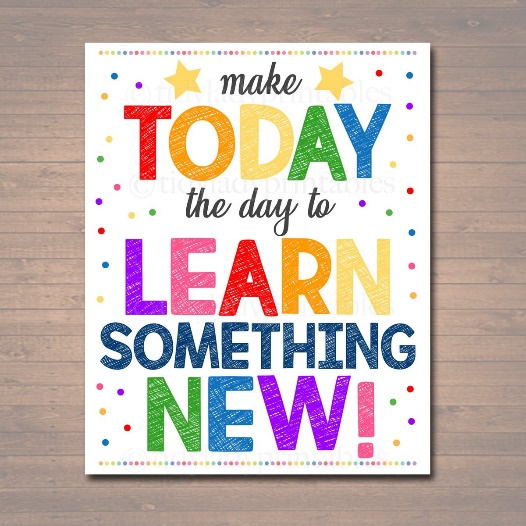 HS quan sát, dự đoán câu trả lời cho bài toán mở đầu:
Trong một khu đất có dạng hình vuông, người ta dành một mảnh đất có dạng hình chữ nhật ở góc khu đất để làm bể bơi (Hình 1). Biết diện tích của bể bơi bằng 1 250 m2.
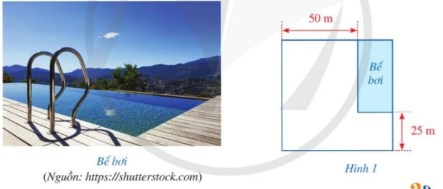 Độ dài cạnh của khu đất bằng bao nhiêu mét?
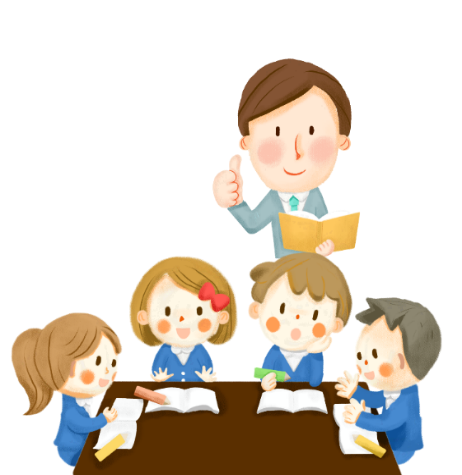 HĐ 1:
Lời giải
a)  u = 0 hoặc v = 0
b)
x = 3
Bước 1. Giải hai phương trình bậc nhất  ax + b = 0 và cx + d = 0
Bước 2. Kết luận nghiệm: Lấy tất cả các nghiệm của  hai phương trình bậc nhất  vừa giải được ở Bước 1
Lời giải
Để giải phương trình trên, ta giải hai phương trình sau:
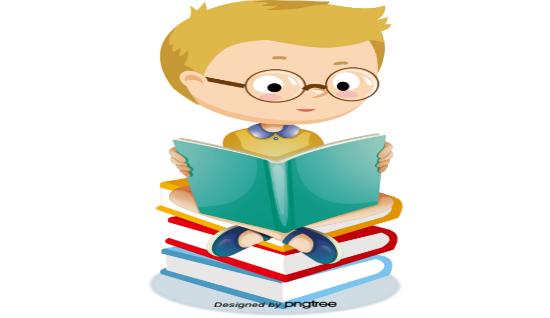 Lời giải
Để giải phương trình đã cho, ta giải hai phương trình sau:
a) (2x – 3)2 = (x + 7)2
Lời giải
a) (2x – 3)2 = (x + 7)2
[(2x – 3) – (x + 7)][(2x – 3) + (x + 7)] = 0
(2x – 3)(x + 7) = 0
Để giải phương trình trên, ta giải hai phương trình sau:
∗) 3x + 4 = 0
3x = −4
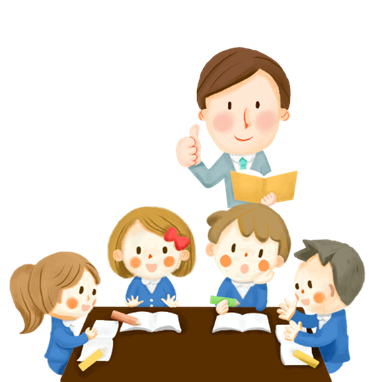 Ví dụ 2 SGK/Trang 6: Giải các phương trình:
Để giải phương trình trên, ta giải hai phương trình sau:
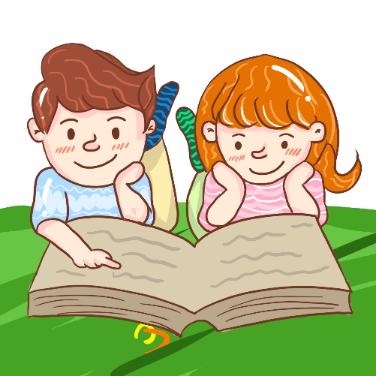 Luyện tập 2 SGK/Trang 6: Giải các phương trình
Lời giải
Để giải phương trình trên, ta giải hai phương trình sau:
Luyện tập 2 SGK/Trang 6: Giải các phương trình:
Để giải phương trình trên, ta giải hai phương trình sau:
Ví dụ 3 SGK/Trang 9: Giải bài toán nêu trong phần mở đầu.
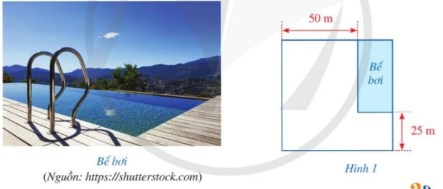 Độ dài cạnh của khu đất bằng bao nhiêu mét?
1250 m2
Lời giải
LUYỆN TẬP
HOẠT ĐỘNG
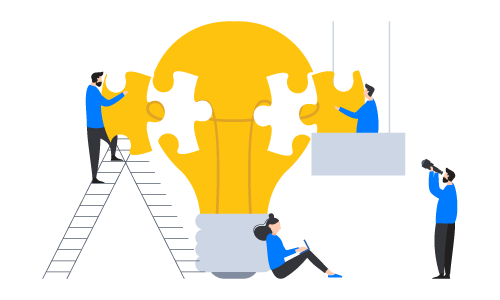 Bài 1 ab SGK/Trang 11: Giải các phương trình:
Lời giải
Để giải phương trình trên, ta giải hai phương trình sau:
Để giải phương trình trên, ta giải hai phương trình sau:
*) 2x + 5 = 0
9x = 4
Bài tập bổ sung: Cho
HOẠT ĐỘNG
VẬN DỤNG
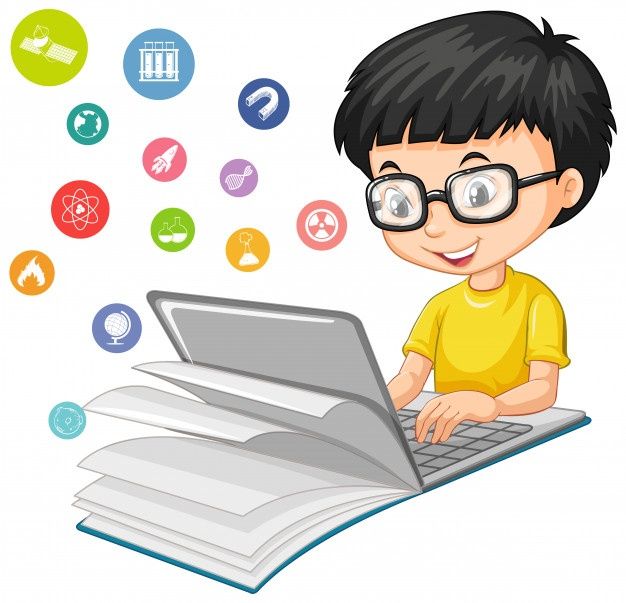 Lời giải
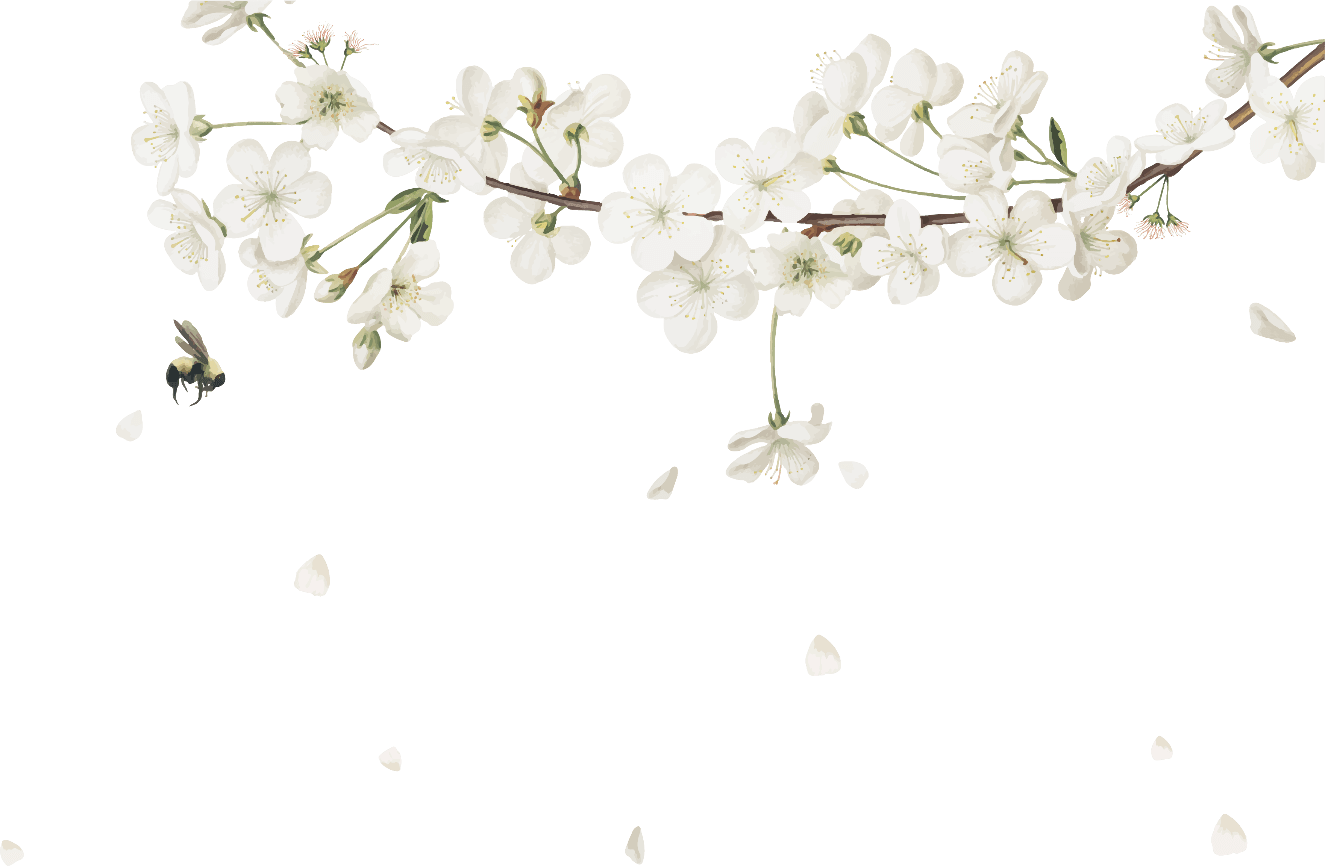 HƯỚNG DẪN VỀ NHÀ
Ghi nhớ các bước giải phương trình tích.
Làm Bài tập 1 (c, d) (SGK Trang 11).
Đọc trước mục II. Phương trình chứa ẩn ở mẫu (SGK Trang 7,8,9).
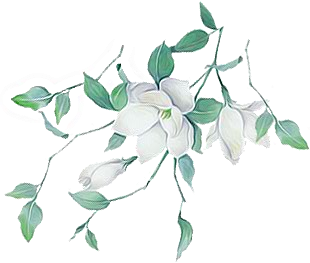 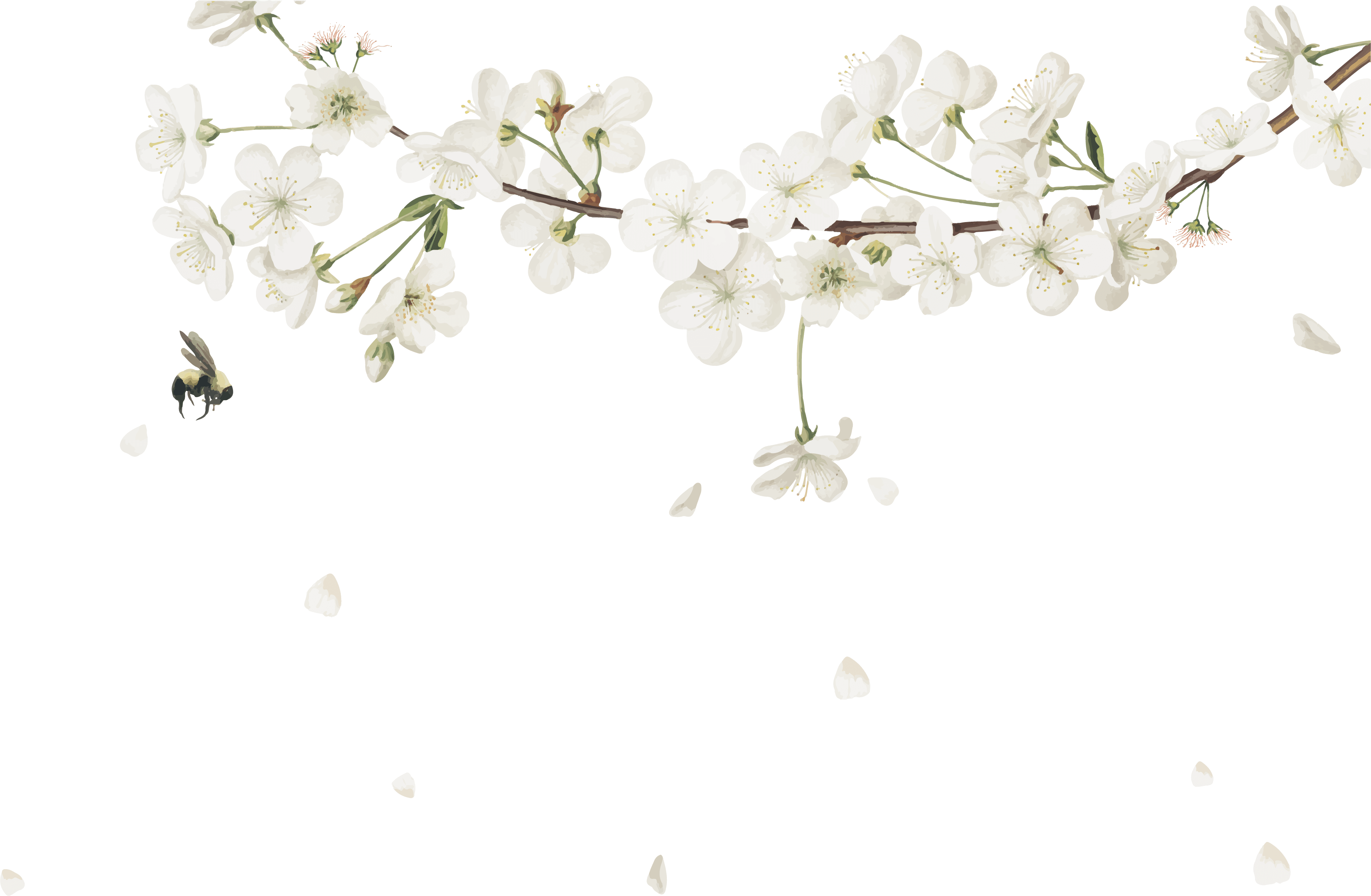 CHÀO TẠM BIỆT 
VÀ CHÚC CÁC CON HỌC TỐT!
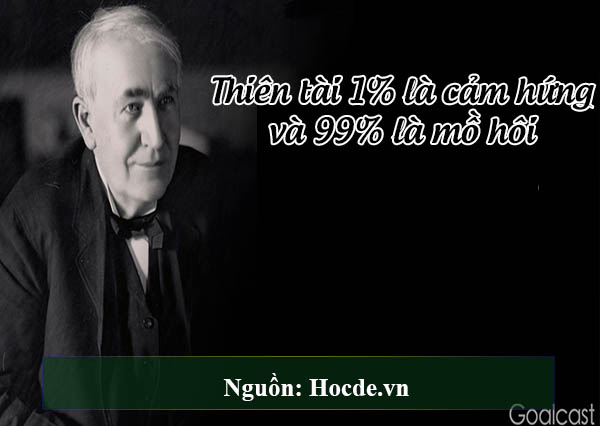